Plan for Today’s Lecture(s)
Introduction to Relationships and Structures (TDO 6)
Semantic Perspective (6.3) 
Lexical Perspective (6.4)
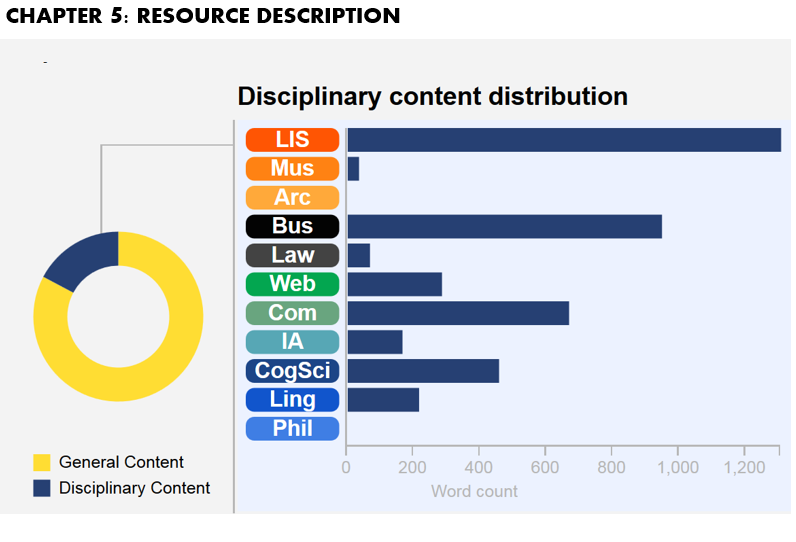 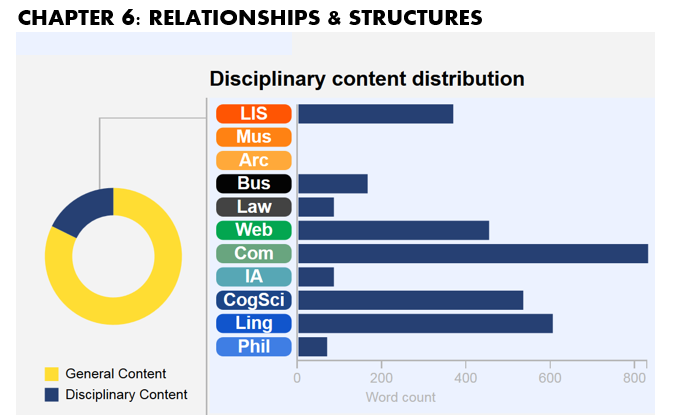 1
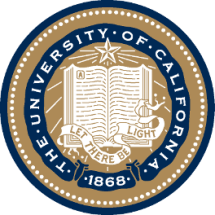 UNIVERSITY OF CALIFORNIA, BERKELEY
SCHOOL OF INFORMATION
INFO 202“Information Organization & Retrieval”Fall 2016
Robert J. Glushkoglushko@berkeley.edu
@rjglushko

3 October 2016Introduction to Relationships and Structures
Why This Stuff Matters!
An organizing system can use existing relationships among resources, or it can create relationships by applying organizing principles to arrange the resources
We need a vocabulary for talking about these relationships precisely and consistently so that we can analyze, design, reason about them, and implement them in organizing systems
In fact, we need 5 different vocabularies because there are 5 different perspectives on relationships
3
Five Perspectives on Relationships (1)
SEMANTIC: the meaning of the association 
LEXICAL: how the conceptual description of a relationship is expressed using words in a specific language
STRUCTURAL: analyzes the patterns of association, arrangement, proximity, or connection between resources  (and often ignores the reasons for them)
4
Five Perspectives on Relationships (1)
ARCHITECTURAL: emphasizes the number  (binary, ternary, etc.) and abstraction level of the components of a relationship, which together characterize its complexity
IMPLEMENTATION: how the relationship is implemented in a particular notation and syntax and the manner in which relationships are arranged and stored in some technology environment
5
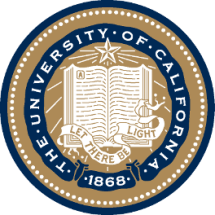 UNIVERSITY OF CALIFORNIA, BERKELEY
SCHOOL OF INFORMATION
INFO 202“Information Organization & Retrieval”Fall 2016
Robert J. Glushkoglushko@berkeley.edu
@rjglushko

3 October 2016The Semantic Perspective on Relationships
Defining "Relationship“ (Kent, “Data and Reality”)
“An association among several things, with that association having a particular significance”
"A relationship is sequence of categories, that includes one thing from each category“
The reason is an important part of the relationship
Multiple relationships can exist among the same objects, so the order of the objects matters
7
Data and Reality
One thing?
Existence
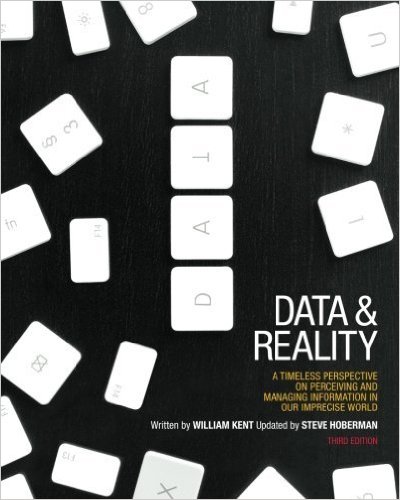 Entities
The Nature of an Information System
Naming
Relationships
Attributes
Types and Categories and Sets
Models
The Record Model
Philosophy
Relationship != Relation
In mathematics and computer science a “relation” is defined as a set of ordered elements (“tuples”) of equal degree
A binary relation is a set of element pairs (input and output values, perhaps), a ternary relation is a set of 3-tuples, and so on
The elements in each tuple are “related” but they do not need to have any “significant association” or “relationship” among them
9
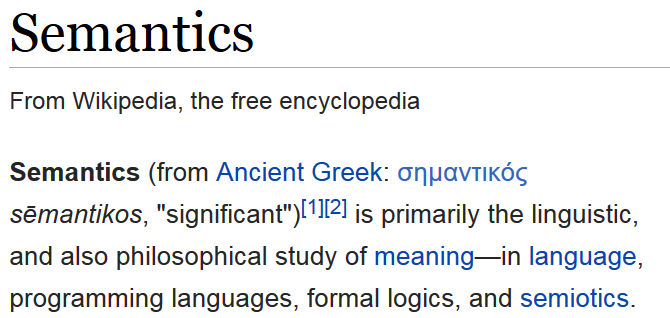 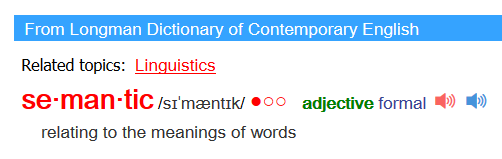 10
IF “semantics” means “meaning,” what does “meaning” mean?
11
Defining and Dictionaries
DICTIONARY:  a resource that lists the words of a language (typically in alphabetical order) and gives their meaning
But this makes it difficult to define what a word means in a non-circular way that doesn't rely on lots of undefined meanings...
To understand a word you have to understand all the words in its definition, so you look up those words… and suppose that the first word appears in one of the definitions…
12
The Semantic Perspective on Relationships
The essence of relationships; why the resources are related
Relies on or expresses information that is not directly available from perception
“Homer is married to Marge" is a semantic assertion; "Homer is standing next to Marge" is not
13
Making Meaning (1)
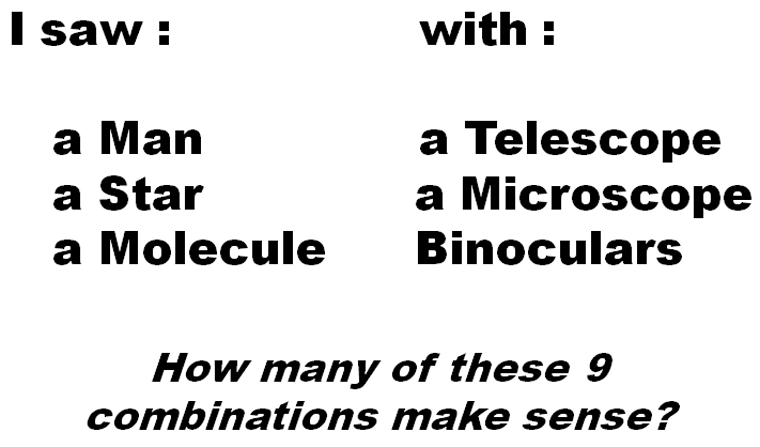 Making Meaning (2)
Draw a diagram that represents these assertions:
"Mary and Sue are sisters“
"Sally and Martha are mothers”
15
Mary and Sue are sisters…
…of each other
Mary and Sue are sisters…


…of other people
Sally and Martha are mothers

…of different children
Sally
Sally and Martha are mothers

…Sally is Martha’s mother
Martha (Sally’s Child)
Martha’s Child
Language and Meaning
Words and sentence structure only hint at meaning
Meaning is constructed not just from the literal language used, but from all the clues or cues in the CONTEXT OF USE
20
If “meaning is constructed from context”… then what does “context” mean?
21
Defining “Context”
The context in which language is understood includes:
the common knowledge of the “sender” and “receiver”
any assumptions they make
any previous discourse
the current discourse
the current situation (location, time, environment)
inferences from all of these
22
FLASHBACK: The Kitchen Chair
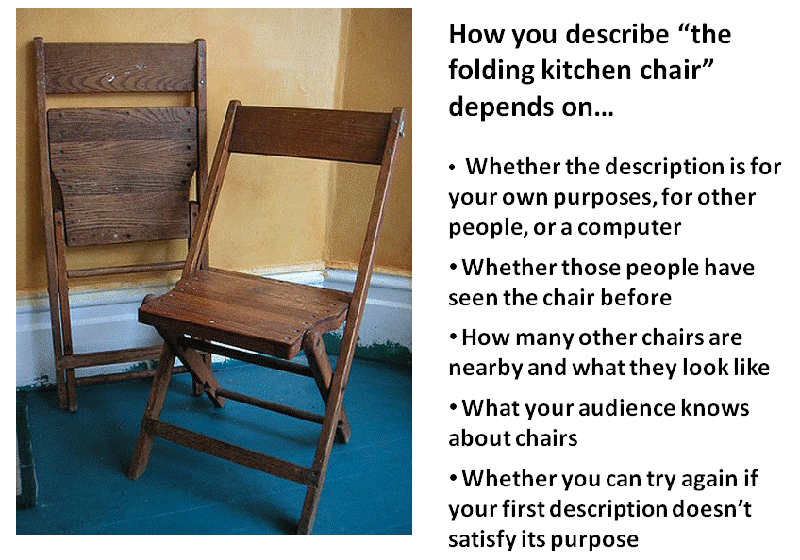 Context and Meaning
In the operating room,
 the surgeon used a knife
 to cut the …?
24
Context and Meaning
In the restaurant,
 the surgeon used a knife
 to cut the …?
SAME RESOURCES inDIFFERENT CONTEXTS =>DIFFERENT MEANING
25
Specifying Semantic Relationships
"A relationship is sequence of categories, that includes one thing from each category“
Predicate/Argument Syntax:
is-married-to (Homer Simpson, Marge Simpson) 
Subject / Predicate / Argument Syntax: 
Homer Simpson => is-married-to => Marge Simpson
26
Types of Semantic Relationships
To fully understand a domain you need to know different types of relationships about and between the resources it contains
Class inclusion
Part-whole inclusion
Topological, locative, and temporal inclusion
Attribution
Class inclusion relationships form a kind of backbone or framework to which other kinds of semantic relationships attach, creating a network of them
27
The Semantics of "Inclusion"
One class or type of resources logically contains another; predicate is usually is-a or "is-a-type-of" 
A set of interconnected class inclusion relationships defines a HIERARCHY or TAXONOMY
An inclusion relationship between an instance and a class -- assigning an instance to a class - is CLASSIFICATION
28
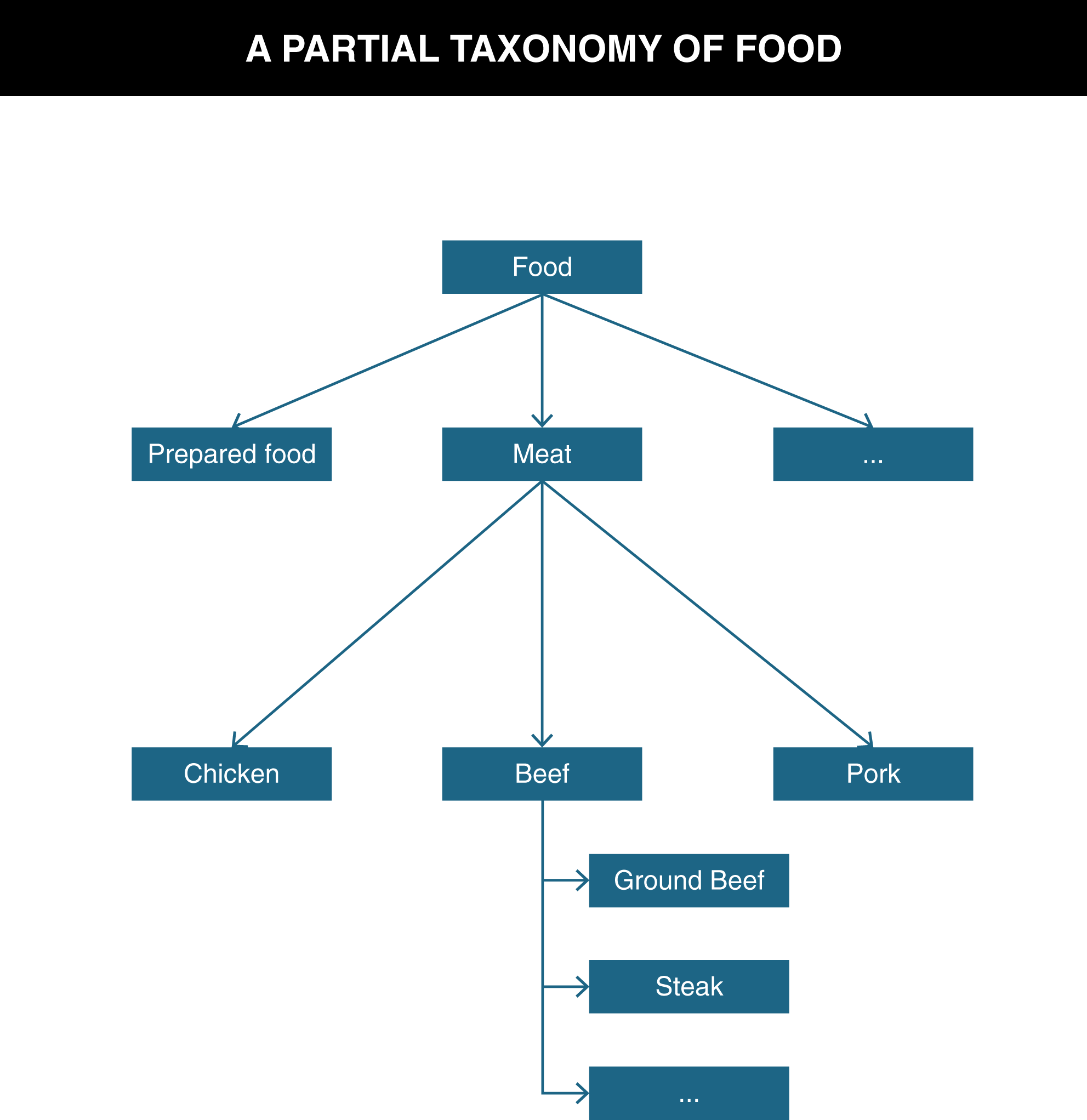 TDO Figure 6.1
Part-Whole (Meronymic) Inclusion
A resource class or instance can contain another as physical or logical parts
Expressed using “is-part-of,” “is-partly,” or with other similar predicate expressions
The engine is part of the car
The book is part of the library
Wine is partly alcohol 
The Napa Valley is part of Northern California
Extra time is part of a football match
30
Part-Whole Relationship (Component-Object)
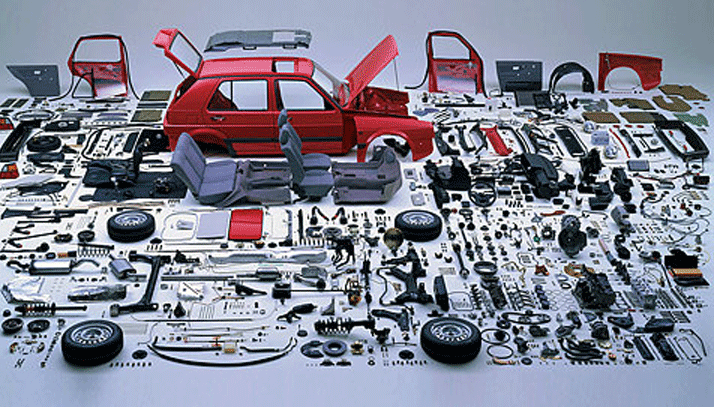 Chapters are Parts-of A  Book
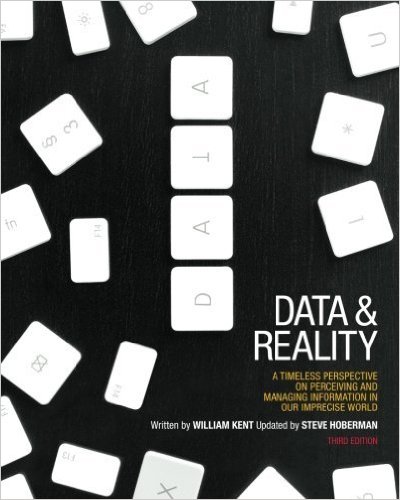 Entities
The Nature of an Information System
Naming
Relationships
Attributes
Types and Categories and Sets
Models
The Record Model
Philosophy
Topological, Locative, and Temporal Inclusion
A relationship between container, area, or time period and something it surrounds or contains (expressed using “is in”)
But unlike part-whole inclusion, the contained thing is not part of the container
The Vatican City is in Italy
The meeting is in the afternoon

“IS A”, “IS PART OF”, “IS IN” DO NOT MEAN THE SAME THING
33
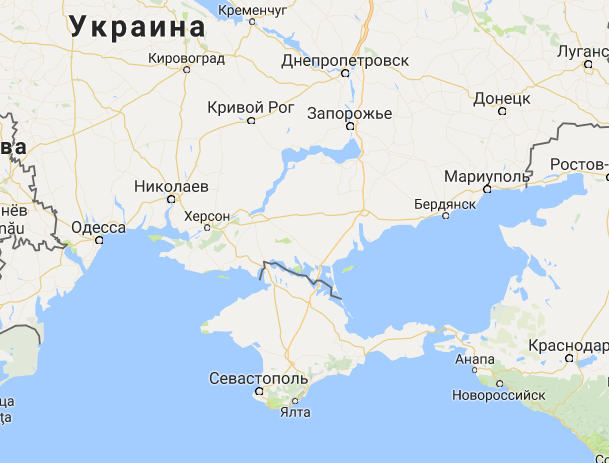 Crimea “In” Ukraine – Google Map in Russia
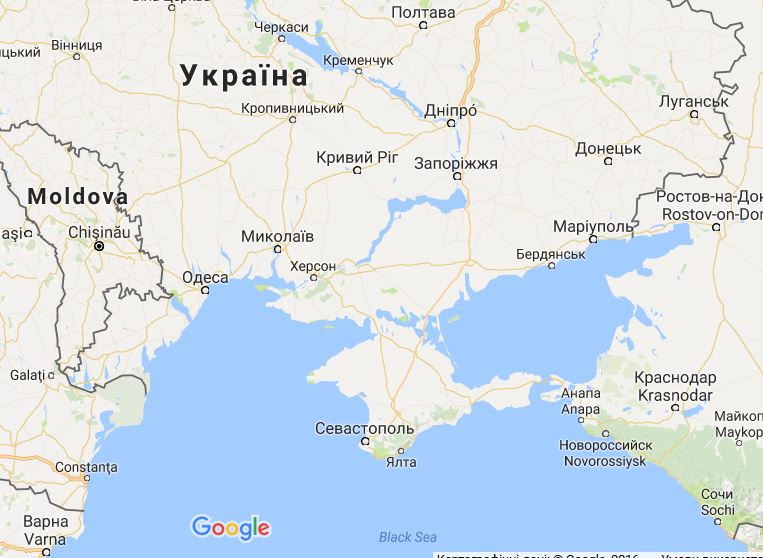 Crimea “Part of” Ukraine – Google Map in Ukraine
The Semantics of “Attribution” Relationships
In contrast to inclusion expressions that state relationships between resources, attribution relationships assert or assign values to properties for a particular resource 
Attribution can be thought of as a binary relationship whose predicate has a single argument:
Martin the Gecko => is-small 
"Title" : "Moby Dick“
Or with two arguments: 
Martin => has-size => small
35
The Semantics of “Attribution”
There are often many different ways of expressing equivalent attribute values.
Martin → has-size → 6 inches
Martin → has size → 152 mm 
Do these mean the same thing?
36
Properties of Semantic Relationships: Symmetry (1)
SYMMETRY: the order in which the arguments of a binary relationship doesn't matter
Homer Simpson => is-married-to => Marge Simpson
Marge Simpson => is-married-to => Homer Simpson
37
Properties of Semantic Relationships: Symmetry (2)
Relationships that are symmetric are also called BI-DIRECTIONAL
ASYMMETRIC relationships are those where the order of the arguments matters
Homer Simpson => is-parent-of => Bart Simpson
38
Properties of Semantic Relationships: Inverse
For asymmetric relationships, it is often useful to be explicit about the meaning of the relationship when the order of the arguments in the relationship is reversed
The resulting relationship is called the INVERSE or the converse of the first relationship
39
Properties of Semantic Relationships: Transitivity (1)
TRANSITIVITY: if X and Y have a relationship, and Y and Z have the same relationship, then X also has the relationship with Z
Homer Simpson => is-taller-than => Bart Simpson
Bart Simpson => is-taller-than => Maggie Simpson
IMPLIES THAT
Homer Simpson => is-taller-than => Maggie Simpson
40
Properties of Semantic Relationships: Transitivity (2)
Any relationship based on inclusion or ordering is transitive 
Ordering includes numerical, alphabetic, and chronological relationships as well as those that imply qualitative or quantitative measurement
41
Properties of Semantic Relationships: Equivalence
Any relationship that is both symmetric and transitive is an EQUIVALENCE relationship
We often need to assert that a particular class or property has the same meaning as another class or property or that it is generally substitutable for it
42
Ontology
An ontology defines the concepts and terms used to describe and represent some domain or area of knowledge
To fully understand a domain you need to know different types of relationships about and between the resources it contains
Class inclusion relationships form a kind of backbone or framework to which other kinds of relationships attach, creating a network of relationships
43
Analyzing the Definition of Ontology
The word ontology has been used to describe artifacts with different degrees of structure that differ:
... according to how precisely the terms are defined
... according to how precisely the relationships among them are expressed
So the simplest ontology is a dictionary
A thesaurus is a somewhat more complex ontology
More complete ontologies are expressed using formal logic-based language
44
FLASHBACK: Art and Architecture Thesaurus
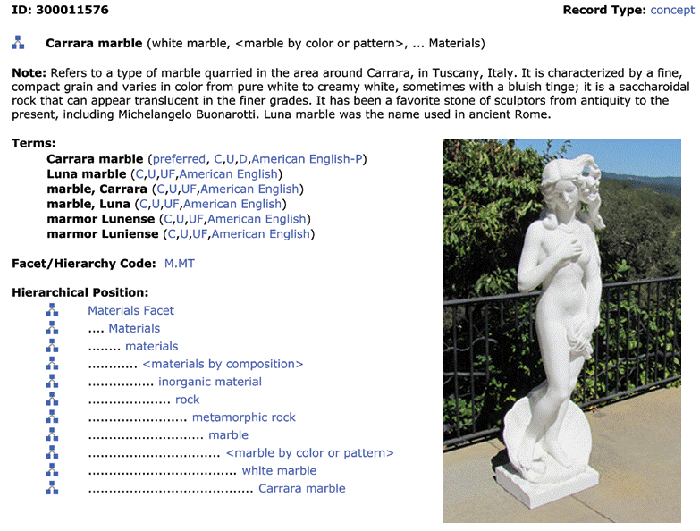 45
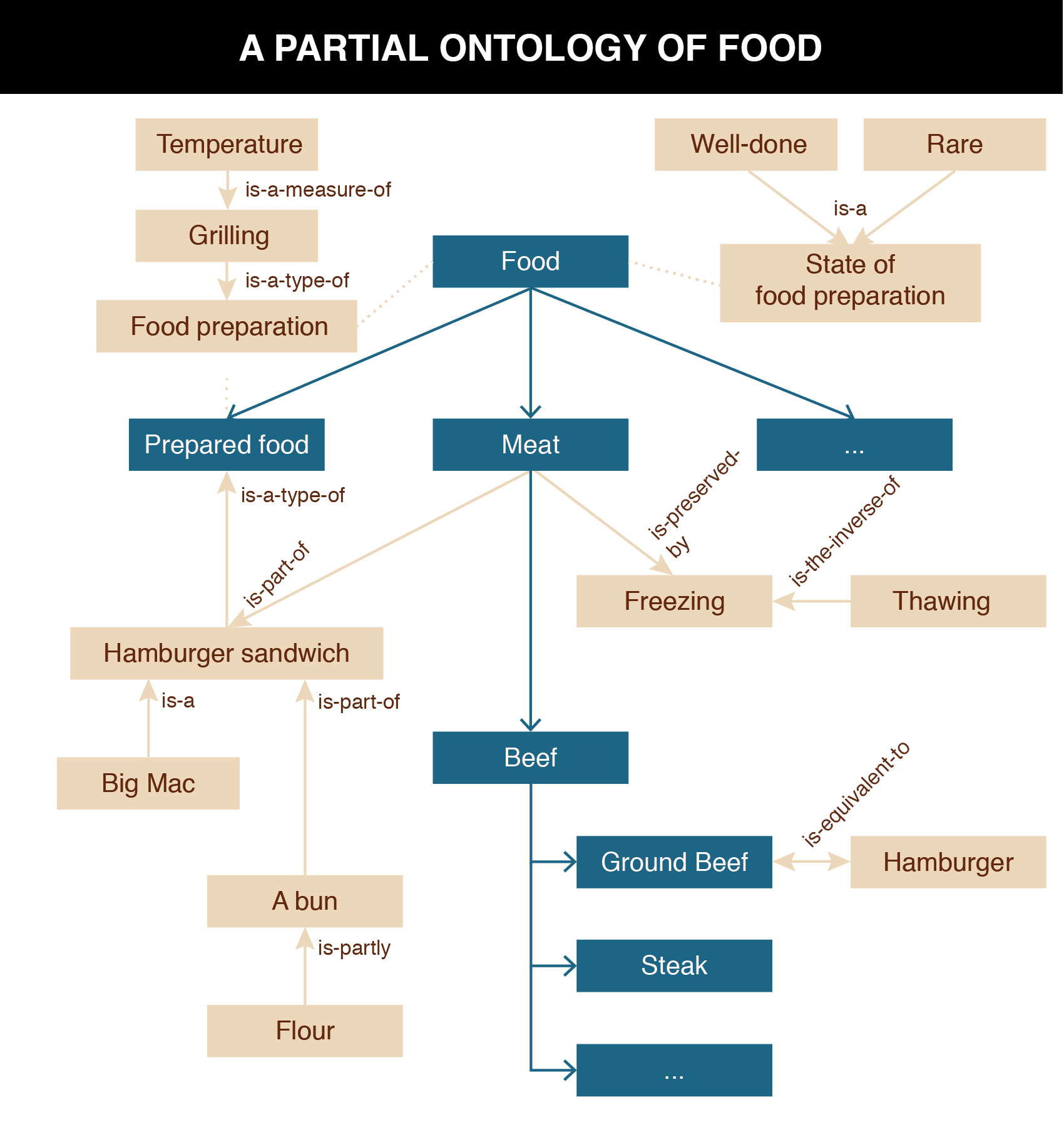 TDO Figure 6.2
Ontological Assertions That Annotate the Food Taxonomy
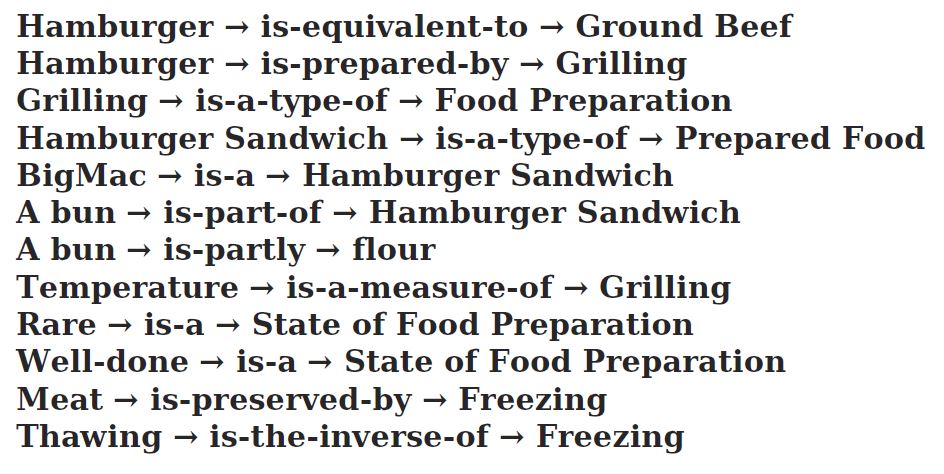 Ontologies and the “Context” and “Vocabulary” Problems
For a long time it was thought that the Artificial Intelligence solution (for computers) to the vocabulary problem was to give an information system all the knowledge -- including "commonsense" -- that is needed to interpret every user's expressions in every context (most notably CYC)
A great deal of work in AI has been dedicated to human-built knowledge bases to support language understanding, reasoning, problem solving applications
In the last few years more work has gone into building knowledge bases through the use of machine learning and text processing techniques, but the knowledge extracted is not represented in an explicit ontology
48
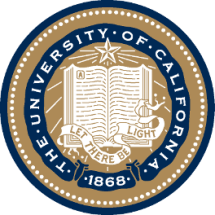 UNIVERSITY OF CALIFORNIA, BERKELEY
SCHOOL OF INFORMATION
INFO 202“Information Organization & Retrieval”Fall 2016
Robert J. Glushkoglushko@berkeley.edu
@rjglushko

3 October 2016Lexical Perspective on Relationships
The Lexical Perspective on Relationships
A prototypical word is the minimal "meaning bearing" element of language
Words express concepts and relationships, but not all concepts and relationships have words for them (are "lexicalized")
These "lexical gaps" differ from language to language
Whereas "conceptual gaps" -- the things we can't think of -- may be innate and universal
50
Relationships Among Words / Relationships Among Concepts
Representing the relationships among words is a task for linguistics and cognitive science
In contrast, representing the relationships among concepts is a task for computer science
Understanding both kinds of relationships is essential for designers of organizing systems
51
Relationships Among Words
Hyponymy/Hyperonymy
Metonymy
Synonymy
Polysemy 
Antonymy
52
Hyponymy/Hyperonymy
When words encode IS-A or inclusion relationships, the word for the more specific class is the HYPONYM and the other is the HYPERNYM
So there can be a "lexical hierarchy" that represents the "semantic hierarchy"
Often used to situate "basic categories" with respect to superordinate and subordinate categories
53
Hyponymy/Hyperonymy
A is a hyponym of B if A is a type of B
A robin is a hyponym of bird
A is a hypernym of B if B is a type of A
An animal is a hypernym of bird
54
A Formula for Definitions
hyponym = {adjective+} hypernym {distinguishing clause+}
Robin = Migratory BIRD with clear melodious song, a reddish breast, gray or black upper plumage
Doesn't mention every characteristic of hyponym, only those needed to distinguish from other hyponyms
55
Metonymy
The lexical representation of or analogy to part-whole or meronymic relationships
Using one aspect of something to stand for the whole
"Bank" as building stands for the institution of the "bank"
"The White House released new budget figures today"
56
Synonymy
Synonyms are different word forms that can express the same concept
cat, feline, Siamese cat
Absolute synonyms that can always substitute  for each other probably don't exist
Propositional synonyms are those where substituting one for another isn’t likely to change the truth value of the statement
57
Polysemy
Many "word forms" (particular spelling patterns) are polysemous with multiple senses established in the language -- they are semantically ambiguous
	- That dog has floppy ears - She has a good ear for jazz.
"bank" (financial) has related senses:
	- a building (the bank on Shattuck) - specific financial firm (Wells Fargo)- where money is kept (abstract notion)- where anything of value is kept (more abstract)
58
Polysemy vs Homonymy
A HOMOGRAPH is a word with multiple senses that are not conceptually related
	- bank (financial sense)- bank (river sense)
But what looks like homography may be polysemy from a historical perspective
	- mole (an animal that digs holes; an infiltrating spy)
HOMOPHONES are words with the same pronunciation but different spellings and meanings 
	- to, two, too; might, mite; clawed, claude
59
Antonymy
Antonyms are lexical opposites
Some are inherently binary “true antonyms”  
dead / alive, true / false, on / off
Others are "graded"
long / short, hot / cold
Markedness: if one member of a pair is more restricted in its contexts it can stand out psychologically
long is unmarked, short is marked
60
Thesauri
A THESAURUS is a tool for finding the "right" or "good" terms of a controlled vocabulary
It is a collection of vocabulary terms annotated with lexical relationships to indicate terms that are: 
Preferred (UF "used for")
Broader (BT "broader term")
Narrower (NT "narrower term")
Related (RT "related term" or "see also")
USE in a thesaurus refers the reader from a variant term to a preferred term; the inverse of UF
61
Implications for Vocabulary Design
Choosing vocabulary terms, and precisely defining their semantics, is essential but impossible to do perfectly
Your vocabulary must express what YOU intend, so you "look inward" -- analyze how you think about a domain
You want others to understand what you mean, so you need to "look outward" -- analyze the terms used by your users, competitors, or subject matter experts 
You should reuse other vocabularies or thesauri if they exist, especially for any "horizontal" components, to improve transformability and interoperability
But these three approaches may suggest different terms
62
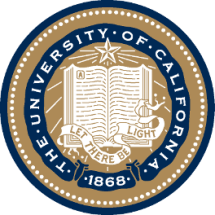 UNIVERSITY OF CALIFORNIA, BERKELEY
SCHOOL OF INFORMATION
INFO 202“Information Organization & Retrieval”Fall 2016
Robert J. Glushkoglushko@berkeley.edu
@rjglushko

3 October 2016Implementation Perspective on Relationships
Choosing an Implementation
To communicate or process or otherwise use a relationship it needs to be represented in some implementation 
The choice of implementation determines how easy it is to represent the relationship, and how easy it then is to understand and process
This means you need to consider the capabilities and biases of the intended users when choosing the implementation
64
Choosing an Implementation
To communicate or process or otherwise use a relationship it needs to be represented in some implementation 
The choice of implementation determines how easy it is to represent the relationship, and how easy it then is to understand and process
This means you need to consider the capabilities and biases of the intended users when choosing the implementation
65
Contrasting Implementations (TDO 6.7.1)
Natural Language
The Simpson family includes a man named Homer and a woman named Marge, the married parents of three sibling children, a boy named Bart and two girls, Lisa and Maggie
Subject-Predicate Syntax
Homer Simpson → is-married-to → Marge Simpson
Homer Simpson → is-parent-of → Bart
XML Syntax
<Family name="Simpson">
    <Parents children="Bart Lisa Maggie">
        <Father name="Homer" spouse="Marge"  />
        <Mother name="Marge" spouse="Homer"  />
    </Parents>
    <Children parents="Homer Marge" >
        <Boy name="Bart" siblings="Lisa Maggie" />
        <Girl name="Lisa" siblings="Bart Maggie" />
        <Girl name="Maggie" siblings="Bart Lisa" />
    </Children>
</Family>
66
Readings for Next Lecture
TDO Section 6.5
Glushko, Robert and McGrath, Tim. Document Engineering, Chapter 2, “XML Foundations”
67